г. Пермь
7 июня 2021 год
Заседание комиссии Общественной палаты Пермского края по развитию институтов гражданского общества
О СПЕЦИАЛЬНОМ ДОКЛАДЕ УПОЛНОМОЧЕННОГО ПО ПРАВАМ ЧЕЛОВЕКА В ПЕРМСКОМ КРАЕ 
«О МЕРАХ ГОСУДАРСТВЕННОЙ ПОДДЕРЖКИ СО НКО В ПЕРМСКОМ КРАЕ»
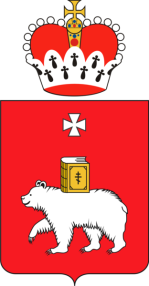 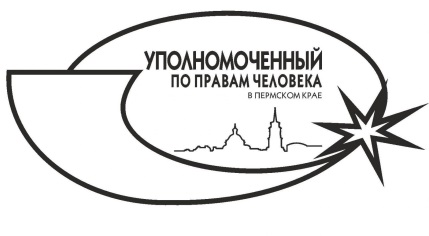 МИКОВ ПАВЕЛ ВЛАДИМИРОВИЧ, 
УПОЛНОМОЧЕННЫЙ ПО ПРАВАМ ЧЕЛОВЕКА 
В ПЕРМСКОМ КРАЕ
Заседание комиссии Общественной палаты Пермского края по развитию институтов гражданского общества
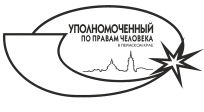 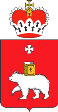 Специальный ДОКЛАД УПОЛНОМОЧЕННОГО ПО ПРАВАМ ЧЕЛОВЕКА В ПЕРМСКОМ КРАЕ «О МЕРАХ ГОСУДАРСТВЕННОЙ ПОДДЕРЖКИ СО НКО В ПЕРМСКОМ КРАЕ»
Заседание комиссии Общественной палаты Пермского края по развитию институтов гражданского общества
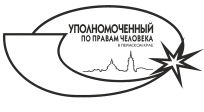 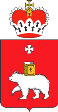 Какие меры и формы поддержки СО НКО в Пермском крае Вы знаете?
Заседание комиссии Общественной палаты Пермского края по развитию институтов гражданского общества
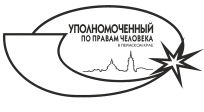 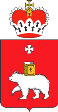 Осуществление какой из нижеперечисленных форм поддержки НКО наиболее проблематичен в Пермском крае
Заседание комиссии Общественной палаты Пермского края по развитию институтов гражданского общества
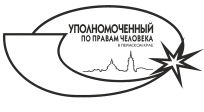 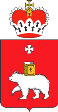 Как Вы считаете, какие НКО получают государственную и муниципальную поддержку?
Заседание комиссии Общественной палаты Пермского края по развитию институтов гражданского общества
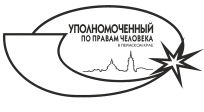 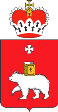 Какие из НКО получают государственную и муниципальную поддержку чаще?
Заседание комиссии Общественной палаты Пермского края по развитию институтов гражданского общества
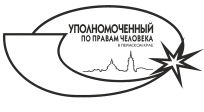 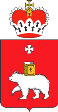 Существует ли разница между тем, какие НКО в Пермском крае получают поддержку?
*Орфография и пунктуация респондентов сохранены
Заседание комиссии Общественной палаты Пермского края по развитию институтов гражданского общества
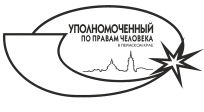 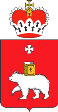 На Ваш взгляд, отличаются ли меры поддержки НКО в Пермском крае и муниципальном образовании г. Пермь?
*Орфография и пунктуация респондентов сохранены
Заседание комиссии Общественной палаты Пермского края по развитию институтов гражданского общества
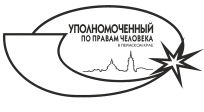 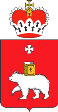 Какие недостатки в законодательстве Пермского края о предоставлении государственной и муниципальной поддержки НКО Вы знаете?
*Орфография и пунктуация респондентов сохранены
Заседание комиссии Общественной палаты Пермского края по развитию институтов гражданского общества
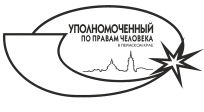 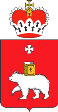 На Ваш взгляд, как можно скорректировать недостатки законодательства Пермского края о предоставлении государственной и муниципальной поддержки НКО?
*Орфография и пунктуация респондентов сохранены
Заседание комиссии Общественной палаты Пермского края по развитию институтов гражданского общества
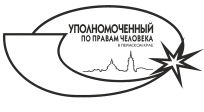 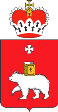 Заседание комиссии Общественной палаты Пермского края по развитию институтов гражданского общества
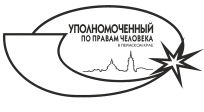 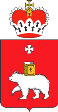 Заседание комиссии Общественной палаты Пермского края по развитию институтов гражданского общества
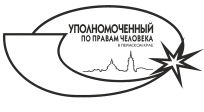 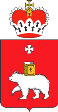 РЕКОМЕНДАЦИИ:
Заседание комиссии Общественной палаты Пермского края по развитию институтов гражданского общества
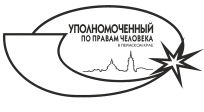 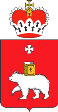 РЕКОМЕНДАЦИИ:
Заседание комиссии Общественной палаты Пермского края по развитию институтов гражданского общества
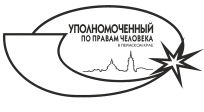 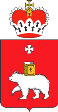 СПАСИБО ЗА ВНИМАНИЕ!
УПОЛНОМОЧЕННЫЙ
открыт для сотрудничества!
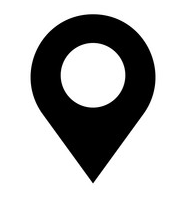 614006, город Пермь, ул. Ленина, 51
8(342) 217-76-70
8 (342) 235-14-57
ombudsman@uppc.permkrai.ru
www. ombudsman.perm.ru
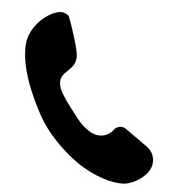 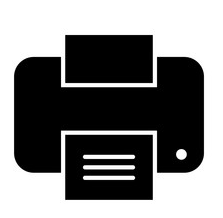 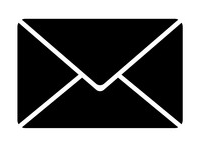 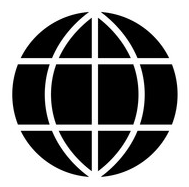